LES 0675 - Economia Monetária
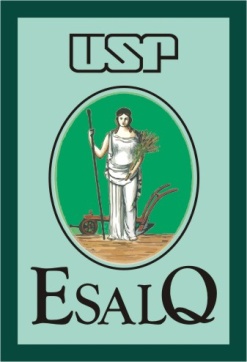 Teorias sobre a inflação
Lista de Exercícios
e NAIRU
Questão 1
Compare as teorias da inflação de demanda, da inflação de custo, monetarista e keynesiana quanto:
O papel atribuído ao déficit como causa da inflação.
O impacto do aumento do preço internacional de uma matéria-prima essencial (como o petróleo) sobre a taxa de inflação.
O efeito de uma ancoragem cambial, ou seja, a redução da taxa de câmbio nominal, sobre a taxa de inflação (utilizar também o modelo de determinação de inflação)
Questão 1
Compare as teorias da inflação de demanda, da inflação de custo, monetarista e keynesiana quanto:
O papel atribuído ao déficit como causa da inflação.
Aumento do déficit público na teoria de inflação de  Demanda causa pressão sobre os gastos do governo (↑G), deslocando IS de I0S0 para I1S1 e DA para direita (D1D1), e esse excesso de demanda, aumenta P e causando inflação, ocasionando deslocamento inicial para G. 
Nesse nível de preços diminui o valor dos saldos monetários reais (deslocando a LM para esquerda, de L0M0 para L1M1) e diminui o valor real dos ativos líquidos (deslocando a curva IS de I1S1 para I2S2), ocasionando o deslocamento
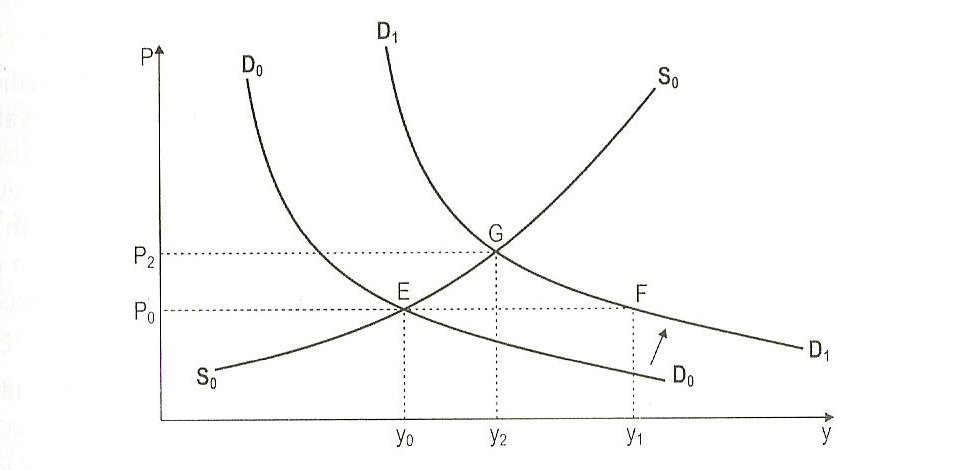 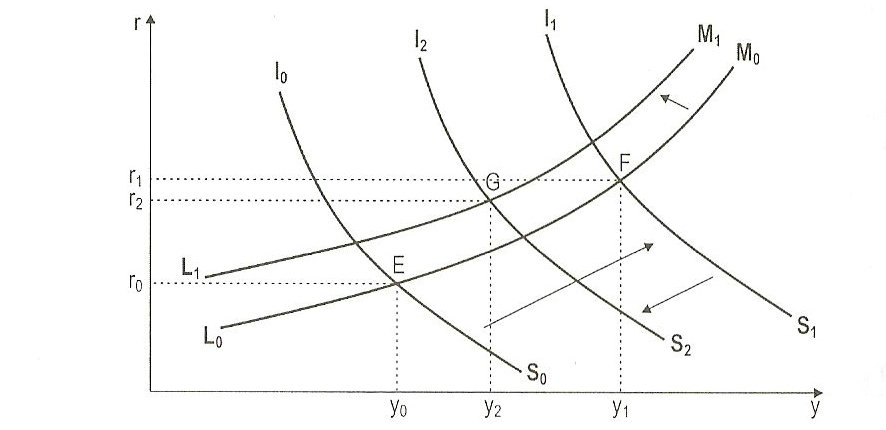 ao longo da curva de demanda agregada do ponto F ao G.
Questão 1
Compare as teorias da inflação de demanda, da inflação de custo, monetarista e keynesiana quanto:
O papel atribuído ao déficit como causa da inflação.
Para a Teoria Monetarista o déficit público financiado através de emissão de moeda é a única causa da inflação (dado que               ).
Como efeito direto, para a Teoria de Custo, o déficit não vai causar efeitos, pois esta ressalta os efeitos em termos de deslocamento da oferta.
No caso da Teoria de Keynesiana o raciocínio é análogo, onde o déficit público irá impactar somente se incorrer um aumento dos custos de produção (por exemplo, se houver como consequência aumentos nos salários).
Questão 1
Compare as teorias da inflação de demanda, da inflação de custo, monetarista e keynesiana quanto:
O impacto do aumento do preço internacional de uma matéria-prima essencial (como o petróleo) sobre a taxa de inflação.
Aumento da preço da matéria-prima internacional não ocasiona impactos sob o ponto de vista das Teorias de Demanda e Monetarista.
Se o governo absorver, subsidiando o impacto deste aumento de preços internacionais e não repassar aos preços finais, causa déficit público. E este déficit for financiado com emissão moeda terá impacto no nível de preços no caso da Teoria Monetarista.
Questão 1
Compare as teorias da inflação de demanda, da inflação de custo, monetarista e keynesiana quanto:
O impacto do aumento do preço internacional de uma matéria-prima essencial (como o petróleo) sobre a taxa de inflação.
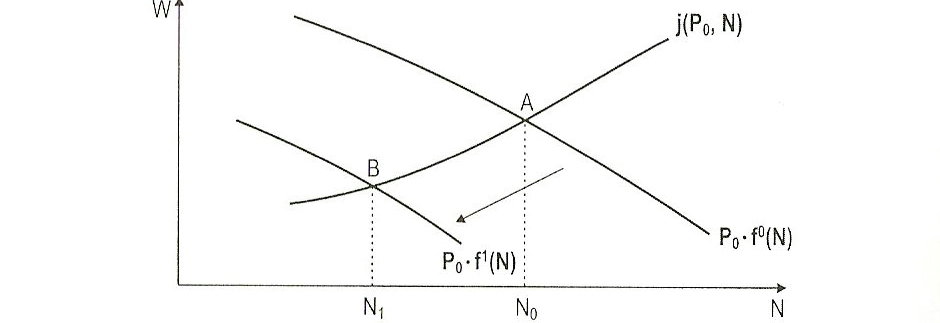 Já para a Teoria de Custo o aumento do preço da matéria-prima internacional é uma das causas da inflação, pois há elevação de PE, reduzindo os salário (W), e o nível de emprego (N0 até N1) provocando a redução do produto na função de produção (y0 até y1), deslocando a curva de oferta agregada para esquerda, aumentando os preços.
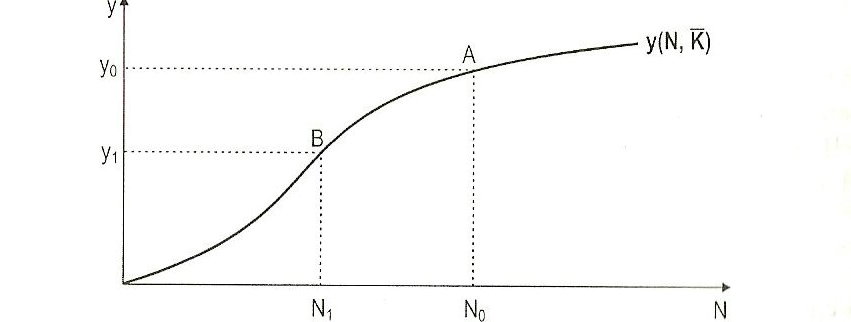 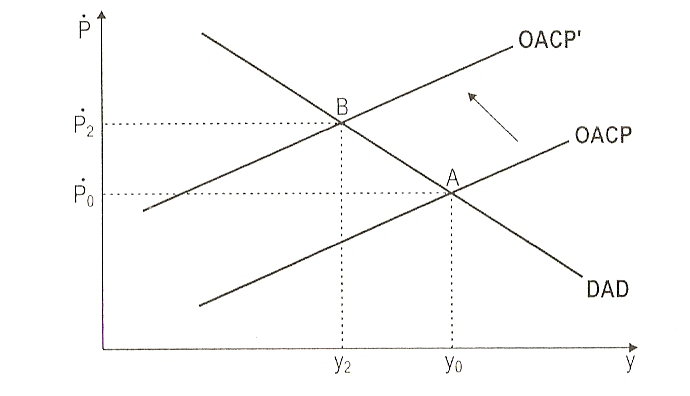 Para Teoria Keynesiana o raciocínio é análogo à Teoria de Custo.
A
P0
P1
B
y1
y0
Questão 1
Compare as teorias da inflação de demanda, da inflação de custo, monetarista e keynesiana quanto:
O efeito de uma ancoragem cambial, ou seja, a redução da taxa de câmbio nominal, sobre a taxa de inflação (utilizar também o modelo de determinação de inflação)
Para a Teoria Monetarista não há impactos decorrentes da redução da taxa de câmbio nominal.
Para a Teoria de Custo, a redução da taxa câmbio nominal, reduz o preço da matéria-prima estrangeira a preços nacionais PE, aumenta demanda de trabalho e consequente aumento de W, e a oferta agregada se desloca para direita (do ponto A ao B), ocasionando queda no nível de preços e aumento do produto.
O raciocínio análogo à Teoria de Custo se aplica à Teoria Keynesiana.
Questão 2
Considerando a espiral preço-salário no curto prazo (expressões abaixo), o que ocorre com a inflação se a correção dos salários for pela totalidade da inflação passada, ou seja, se α = 1?
Questão 2
Considerando a espiral preço-salário no curto prazo (expressões abaixo), o que ocorre com a inflação se a correção dos salários for pela totalidade da inflação passada, ou seja, se α = 1?
Espiral preço-salário
Substituindo:
Questão 2
Considerando a espiral preço-salário no curto prazo (expressões abaixo), o que ocorre com a inflação se a correção dos salários for pela totalidade da inflação passada, ou seja, se α = 1?
Tem-se que a inclinação é
Se at (taxa de crescimento médio do trabalho) for constante ao longo do tempo, a curva de Philips original no curto prazo será igual à curva de Philips no Longo prazo, neste caso é vertical.
A curva de Philips aceleracionista.
Os preços se alteram devido aos deslocamentos das curvas de oferta e demanda agregadas.
↑ Gastos Governo
↓ Tributos
↑ Oferta Monetária
Deslocamentos da curva de demanda agregada
Resultado de medidas econômicas
↑ Preços matéria primas
↑ mark up
↑ Salários acima da produtividade
Deslocamentos da curva de oferta agregada
Choques de oferta
A curva de Philips aceleracionista.
Manutenção do emprego
Manutenção do poder de compra
Preocupação dos assalariados:
p = pe – b(m - mn)
Pode haver inflação simplesmente porque os agentes acreditam que haverá
A curva de Philips aceleracionista.
Manutenção do emprego
Manutenção do poder de compra
Preocupação dos assalariados:
p = pe – b(m - mn)
Expectativas adaptadas ou adaptativas (média ponderada das inflações passadas)
Expectativas racionais, incorporando informações disponíveis
A curva de Philips aceleracionista.
Friedman: trade-off ente inflação e desemprego só ocorre no curto prazo
Devido à defasagem de ajustes de salários em relação à mudança de preços
Inflação
Política para reduzir o desemprego
Eleva demanda agregada
Expectativas inflacionárias
Retorno ao nível de emprego inicial
Retorno do salário real
A curva de Philips aceleracionista.
O preço de se reduzir o nível de desemprego abaixo da “taxa natural” é uma inflação em permanente aceleração, dado que, a cada “rodada”, os trabalhadores, na expectativa de mais e mais inflação, revisarão para cima suas exigências salariais, prosseguindo-se o processo indefinidamente.
curva de longo prazo
 
P
D
E
B
C
A
m
mn
m1
curva de curto prazo
curva de curto prazo
curva de curto prazo
Taxa natural
A curva de Philips aceleracionista.
Os defensores da tese aceleracionista concluem que a escolha não é entre inflação e desemprego, mas entre desemprego abaixo da “taxa natural” e uma inflação em permanente aceleração.
curva de longo prazo
 
P
D
E
B
C
A
m
mn
m1
curva de curto prazo
curva de curto prazo
curva de curto prazo
Taxa natural
A curva de Philips aceleracionista.
“A NAIRU (Nonaccelerating Inflation Rate of Unemployment) em alguns casos também é usada no sentido de taxa natural de desemprego. É a taxa de desemprego necessária para manter a taxa de inflação constante. Para Phelps e Friedman a NAIRU é a taxa de desemprego natural, para a qual a economia converge. A NAIRU é associada a um produto potencial máximo, o nível mais alto de produção que pode ser sustentado no longo prazo. Desta forma, a Curva de Phillips assume a forma de uma reta vertical. 
A Curva de Phillips, sob o prisma da NAIRU, tem um viés chamado de aceleracionista, pois a inflação se acelera quanto mais distante da NAIRU for o desemprego”.
Taxa de sacrifício
Taxa de sacrifício normalmente é dada pela variação (negativa) necessária da taxa de desemprego para gerar uma queda permanente de 1% na inflação.
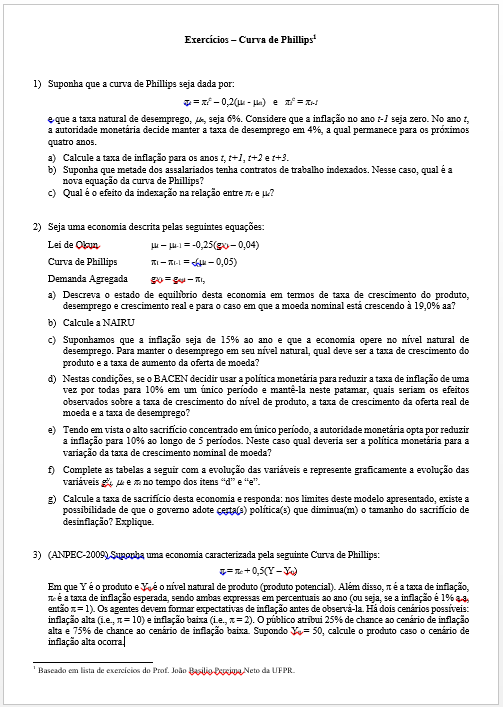 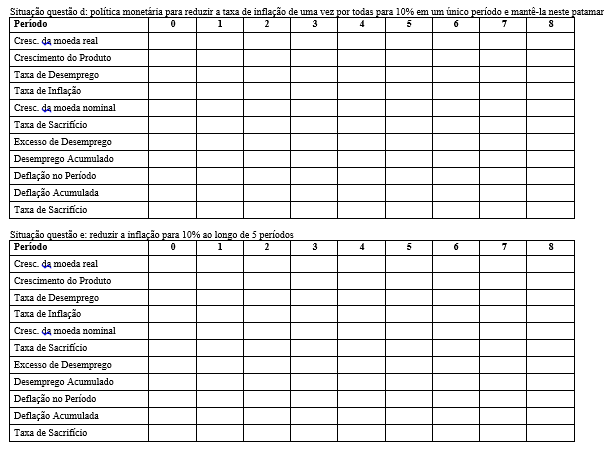